جلاله الملك الحسين بن طلال طيب الله ثراه
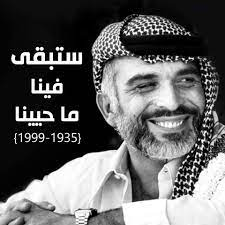 الملك الحسين بن طلال (14 نوفمبر 1935 - 7 فبراير 1999) تالت ملوك المملكه الاردنيه الهاشميه , و هوا ابن الملك طلال بن عبد الله و ابو الملك عبد الله التانى بن الحسين .
نبذه عن حياته :

ولد الملك الحسين في عمان في 14 تشرين الثاني 1935، وهو الابن البكر للأمير طلال بن عبد الله والأميرة زين الشرف بنت جميل. وبعد أن أكمل دراسته الابتدائية في عمان انتظم جلالته في كلية فكتوريا في الاسكندرية في مصر، ومن بعدها في مدرسة هارو في انجلترا. وتلقى جلالته بعدها تعليمه العسكري في أكاديمية ساندهيرست الملكية للعلوم العسكرية في انجلترا. نودي به ملكاً على المملكة الأردنية الهاشمية في 11 آب 1952 ولأن جلالته لم يكمل بعد الثمانية عشر سنة قمرية تم تشكيل مجلس وصاية ليتولى إدارة البلاد إلى حين الاستحقاق الدستوري لتسلم جلالته سلطاته الدستورية يوم 2 ايار 1953م حيث جرت مراسيم تسلم جلالته لسلطاته وفقاً للدستور.

وفي سنوات عمره الأخيرة، كان الملك الحسين يستمتع في الإبحار عبر شبكة الإنترنت، وكان يثمن عالياً الإنترنت كقوة قادرة على إحداث التقدم والتفاهم وما إرشادات الحسين بتزويد كل مدرسة أردنية بخدمة الإنترنت سوى دليل ساطع آخر على تراثه الخالد. كانت حياة جلالته محور العديد من الكتب. وقام هو نفسه بتأليف ثلاثة كتب هي كتاب مشاغل الملوك (1962) والذي تناول طفولته وسنوات حكمه الأولى وكتاب حربي مع إسرائيل (1969) وكتاب مهنتي كملك.
أهم إنجازات الملك حسين بن طلال الإنجازات الاجتماعية والاقتصادية ساهم الملك الحسين -رحمه الله- في صنع العديد من الإنجازات التي شملت النواحي الاجتماعية والاقتصادي بما يخدم الشعب الأردني، ومن إنجازاته ما يأتي:﻿

النهضة في مختلف القطاعات الصناعية والسياسية والاقتصادية والتي تخدم الحالة الاجتماعية للمواطنين، والتي تُساعد في تعزيز رفاهية الشعب وتحسين المستوى المعيشي للمواطنين.
[١] زيادة جودة الخدمات المُقدمة للمواطنين واتساع دائرة تغطيتها بحيث تصبح موفرة وتشمل جميع المواطنين، وتضم هذه الخدمات الرعاية الصحية والخدمات الأساسية كالمياه والكهرباء وغيرها؛ إذ كانت تتوفر لنسبة قليلة من السكان بشكل مثالي بحيث لا تتجاوز النسبة 10%، ثم ارتقت وتوسعت إلى حد بعيد لتشمل نسبة 99% من المواطنين اليوم بفضل جهود الملك الراحل.
﻿[٢] التأكيد على التقدم الأكاديمي وتعزيز التعليم إذ ارتفعت نسبة السكان المتعلمين في الأردن إلى من 33% إلى 85.5% في عام 1996م.
 [٣] زيادة جودة القطاع الصحي والرعاية الصحية المقدمة للمواطنين؛ إذ إن الإحصائيات في الأعوام 1981-1991 م تُشير إلى انخفاض ملموس في نسبة وفيات الأطفال للعمر أقل من سنة بنسبة كبيرة تعادل 47% بحسب إحصائيات منظمة اليونيسف وهو ما كان يؤكد عليه جلال الملك الحسين طيب الله ثراه، فكان يرى الشعب ثروة الوطن وأغلى ما يملكه فكان يدعم مواطنيه ويمد يد العون للفئة الأقل حظاً والتي تضم المعاقين والأيتام ويُشجعهم على الارتقاء أنفسهم تحقيق المزيد من النجاح لخدمة نفسهم ووطنهم.
دعم البنية التحتية الاقتصادية وتطور القطاع الصناعي الذي يتضمن صناعة المعادن مثل: الإسمنت والبوتاس والفوسفات والبوتاس.
دعم إنشاء الطرق وصناعة شبكة تغطي مُختلف أنحاء المملكة الأردنية.
عمل الطالبه :
باولا الصناع